CATALOGO DE PRODUCTOS 
DE LA 
COOPERATIVA
 PROCLOTHES
TU ESTILO IMPRESO EN UNA CAMISETA
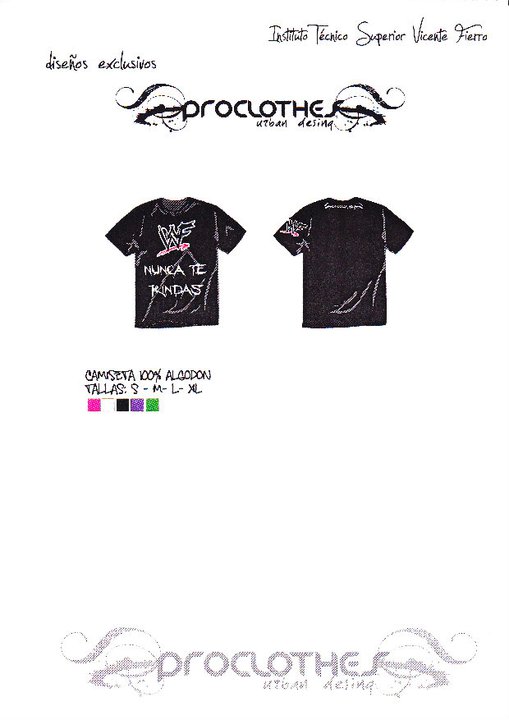 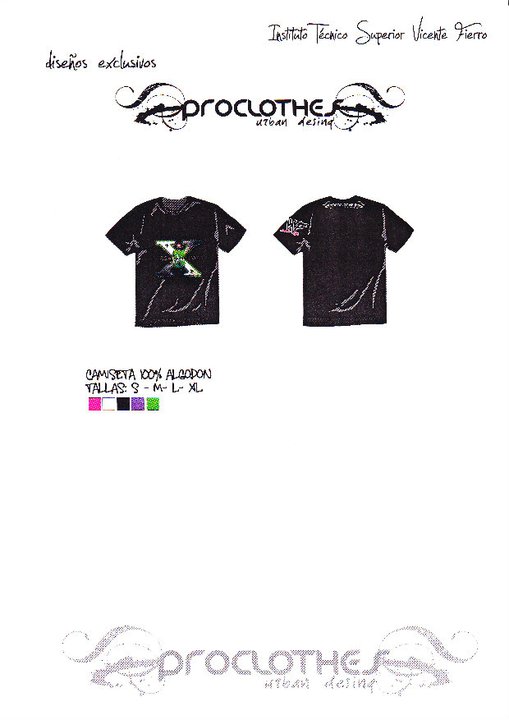 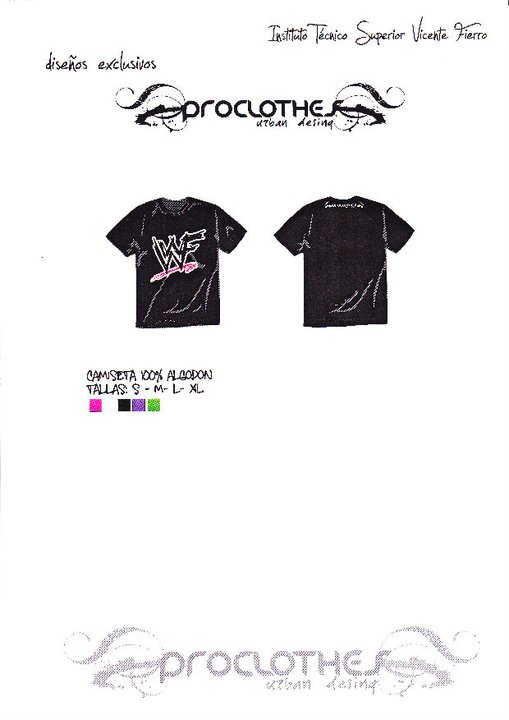 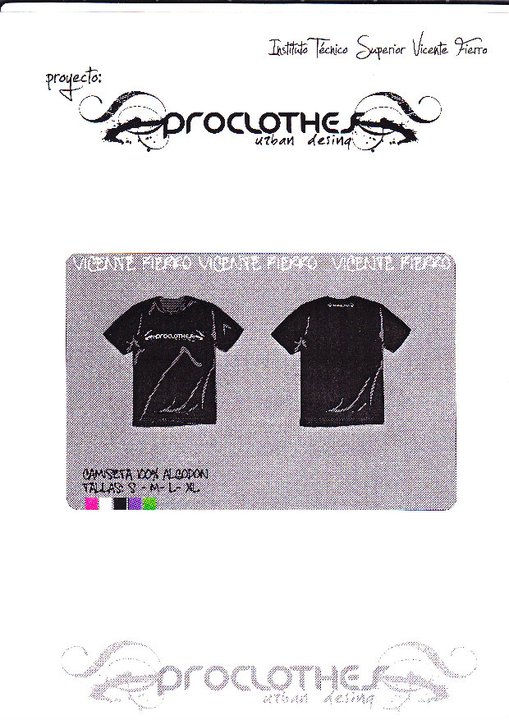 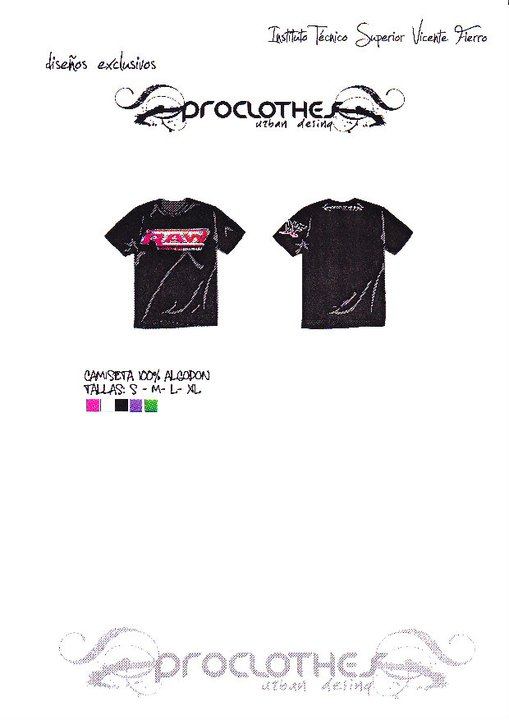